Compare fractions with the same denominator
Greater than, less than and equal to
When we compare numbers or fractions we use three different symbols.

Greater than (bigger than)		>

Less than (smaller than)			<

Equal to					=
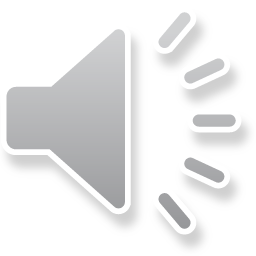 When we compare numbers we think about which is bigger or smaller.

4 is bigger than 1
So
4 > 1

2 is smaller than 6
So
2 < 6
It is the same with fractions that have the same denominator (number on the bottom)

¾ is bigger than ¼
So
¾ > ¼ 

2/5 is smaller than 4 /5
So
2/5 < 4/5
Try comparing these fractions. Use the diagrams to help you. Which circle has more shaded? This one is the bigger fraction.
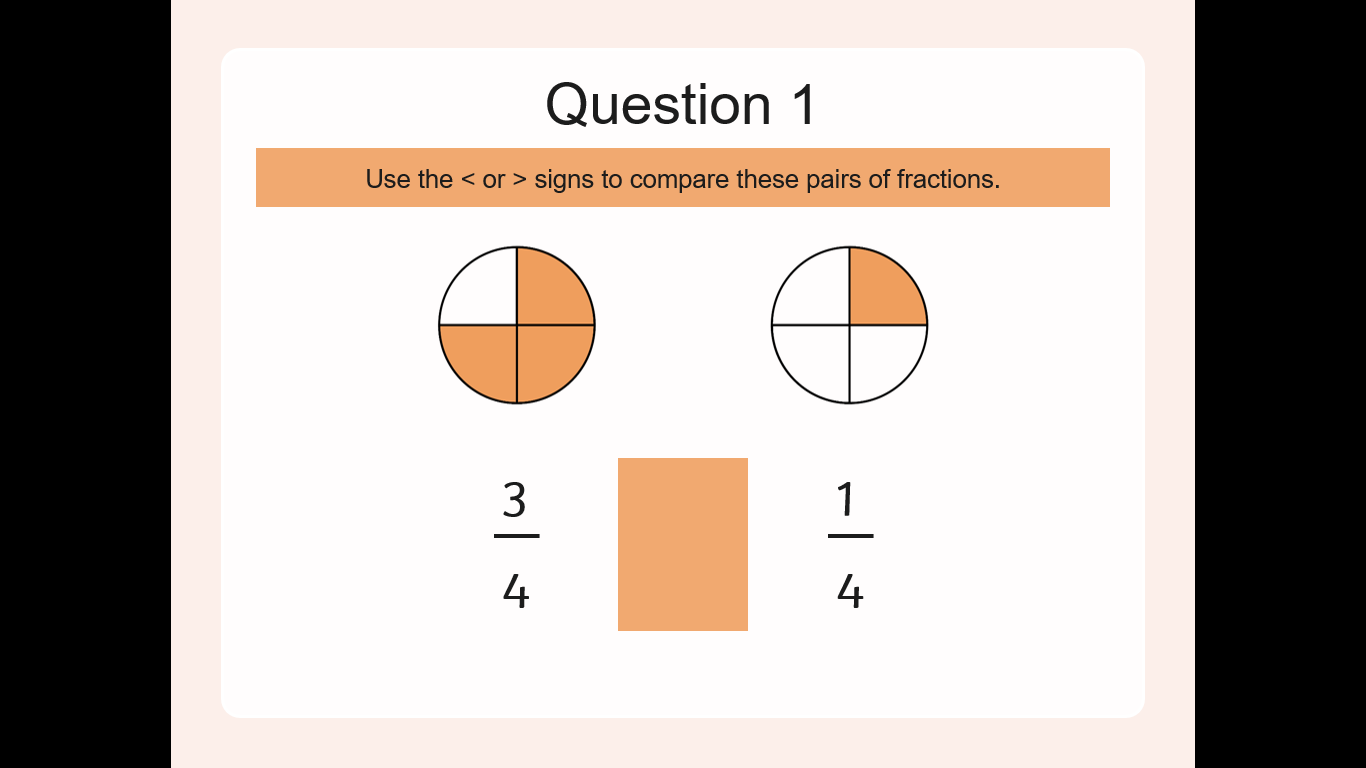 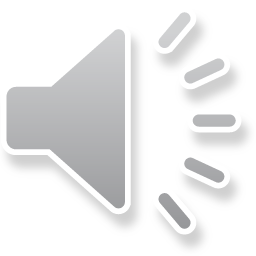 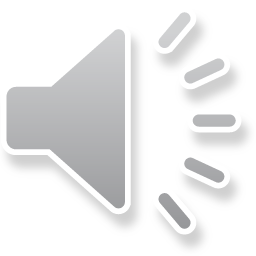 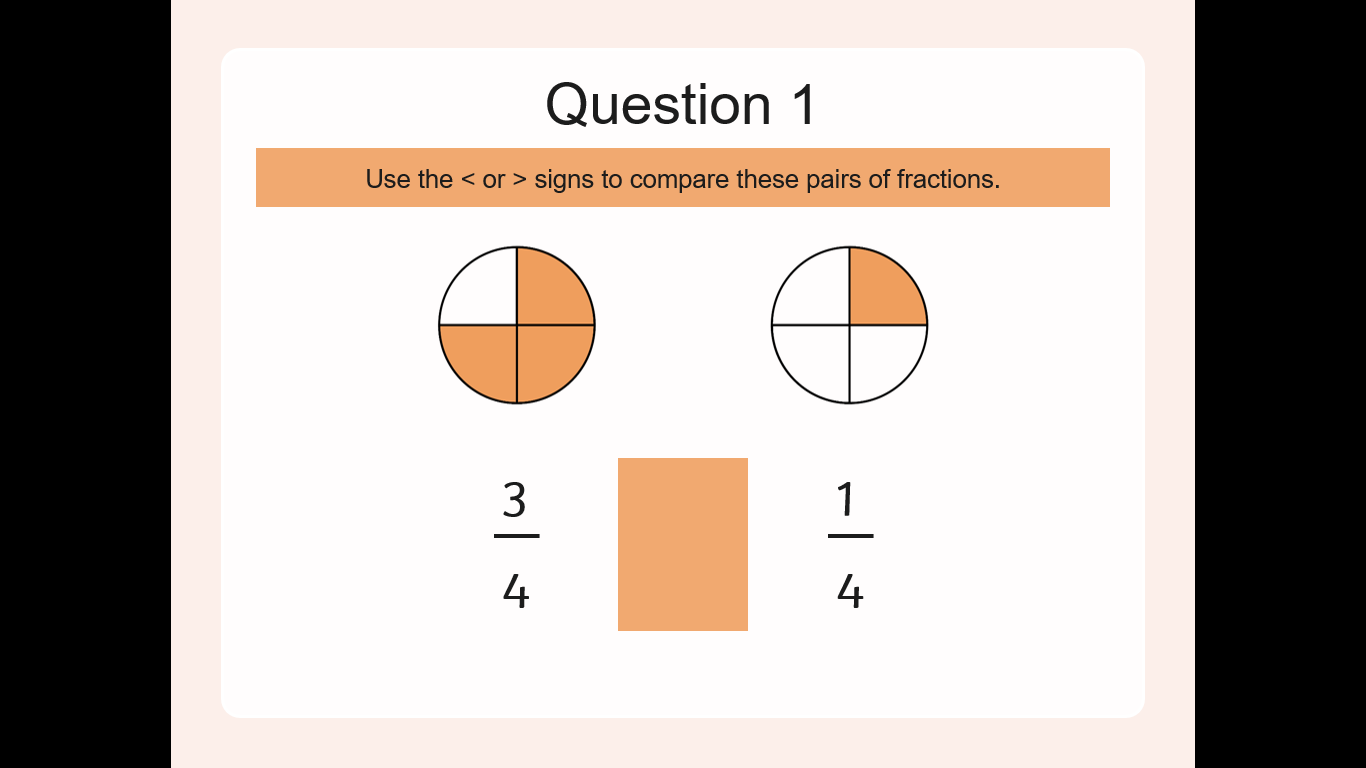 >
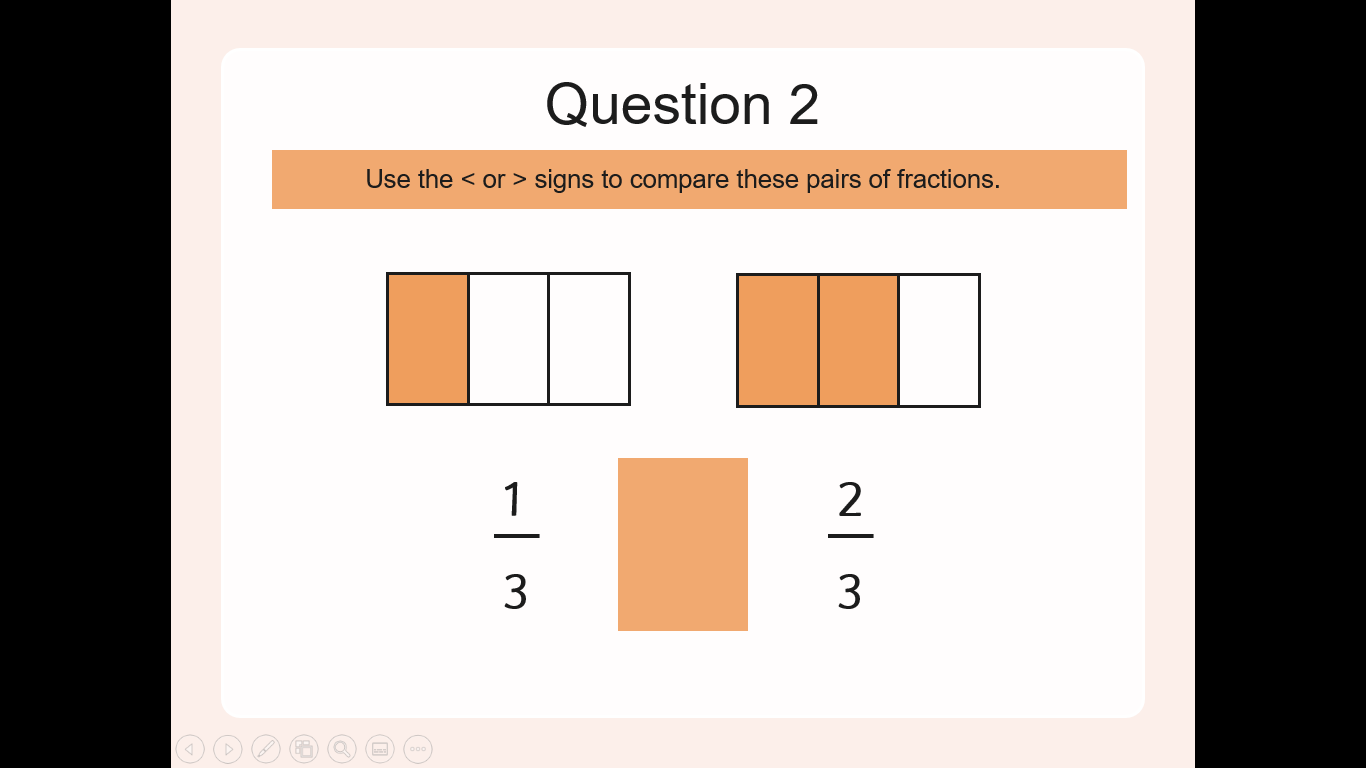 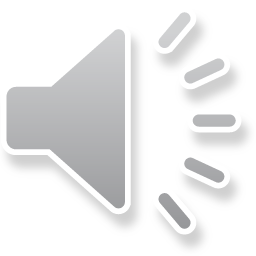 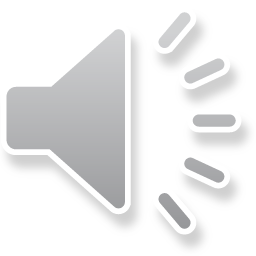 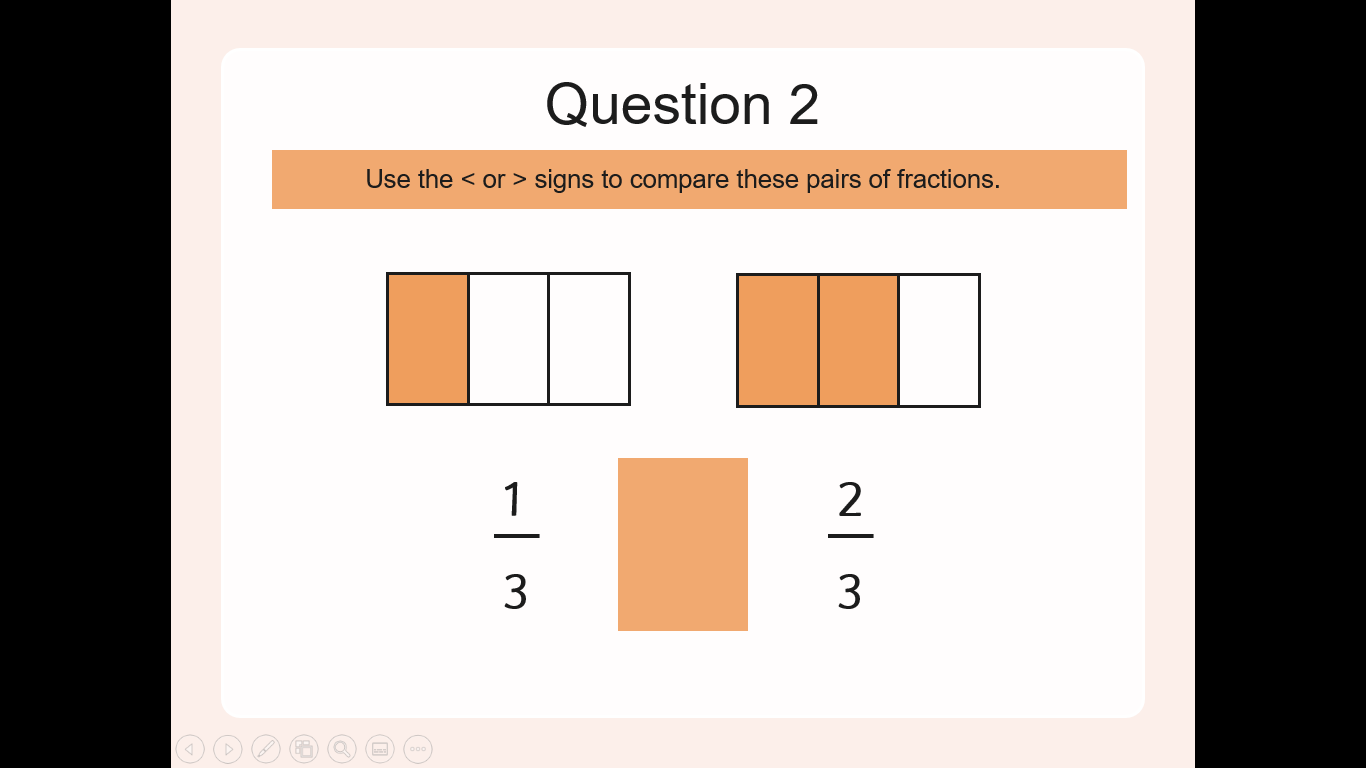 <
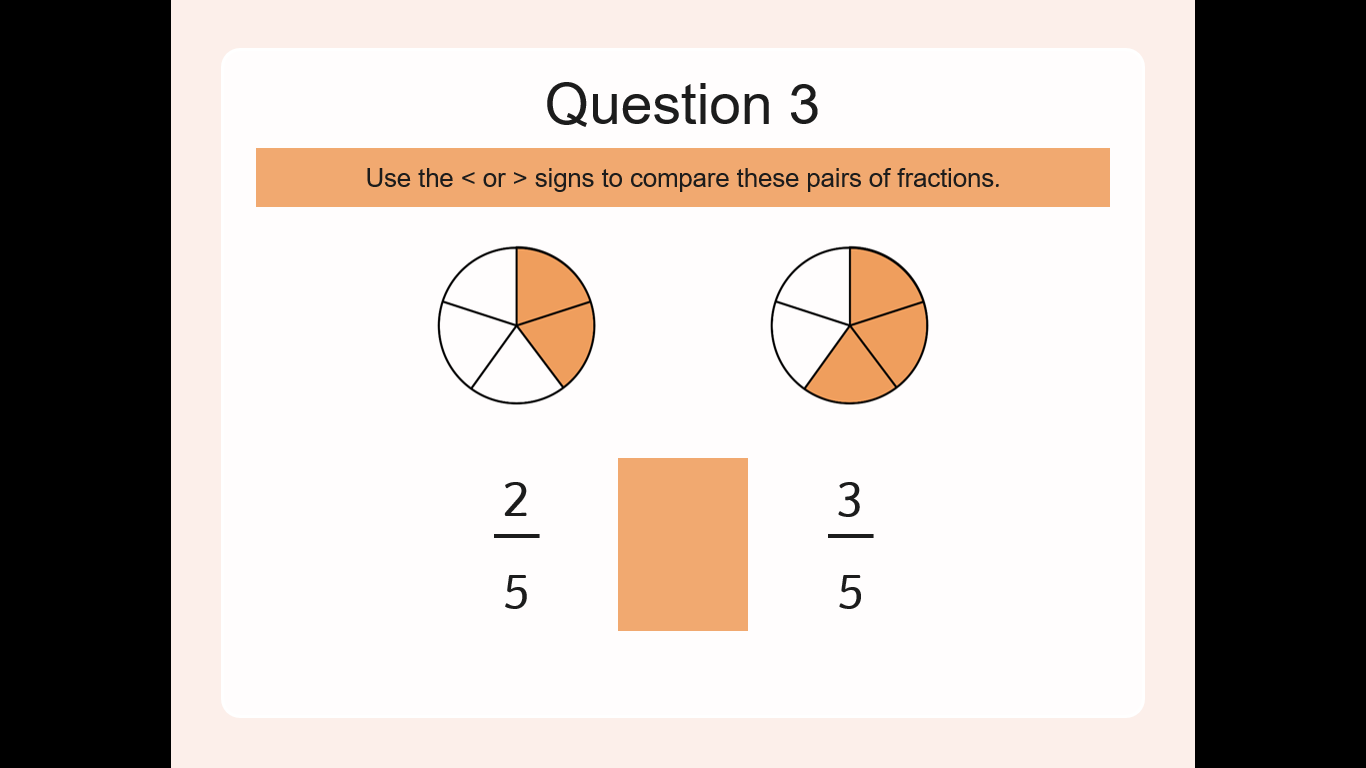 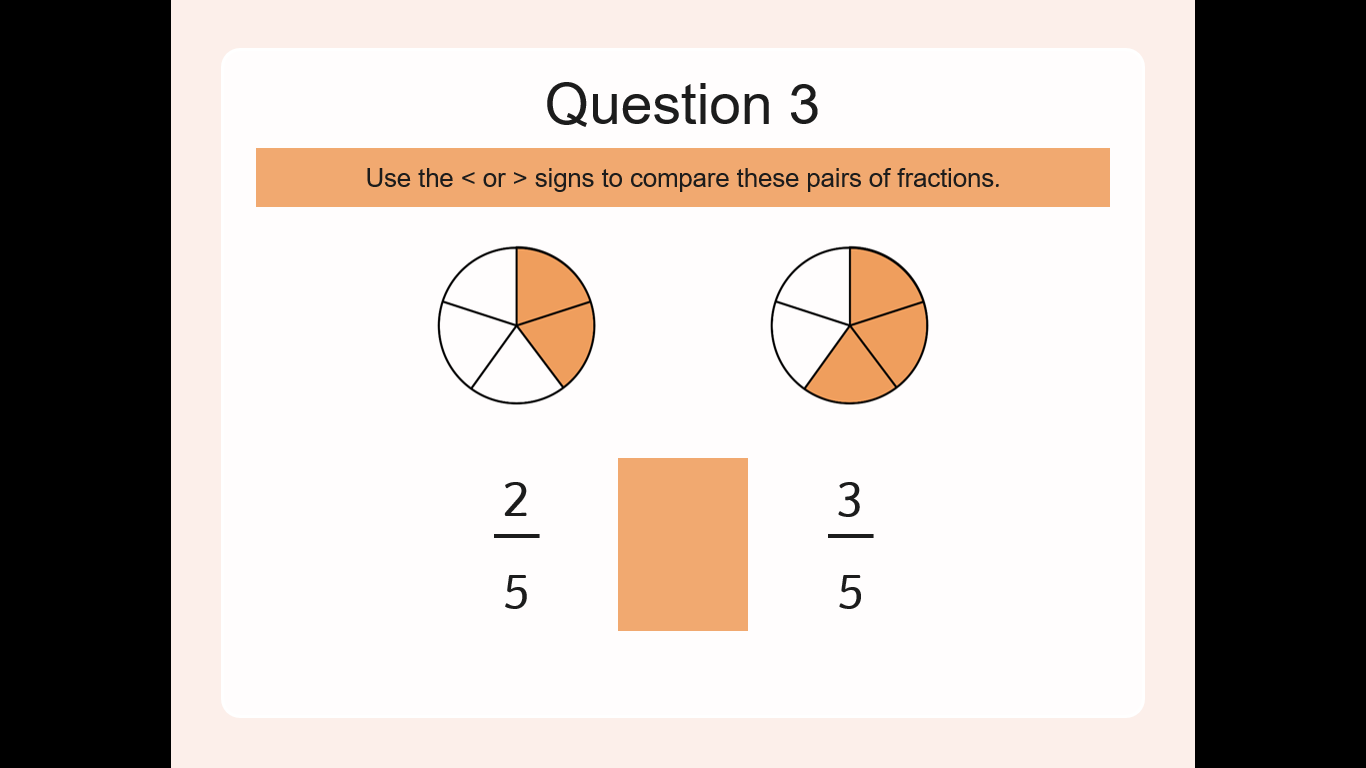 <
Now that you have had some practice. Try the questions on the sheet in your learning pack.